«Социальные акции –эффективная форма работы с семьями воспитанников».
Подготовила :
воспитатель О.М.Авдиенко
МБДОУ Д/С №31.
г. Зеленогорск
«Сотрудничество - надолго остающееся богатство не только для родителя и ребенка,но и для общества в целом».                               Э. Эриксон.
Интерактивные формы работы с семьей:
семейные клубы,
 дискуссии:
 круглые столы, 
 семинары-тренинги, 
интерактивные игры,
 мастер – классы,
 проекты,
 акции и др.
Особенности акции:
Акция охватывает всех родителей группы/ детского сада.
При том, что акция –групповая форма работы, она имеет сугубо индивидуальную направленность. 
Акция экономична по времени проведения. 
Акция проходит под своим девизом, имеет наглядную агитацию.
В содержание акций входят:  праздники, развлечения, викторины, выставки, конкурсы, посвящённые объектам акции.
Алгоритм проведения акции:
цель (каждая акция имеет свою цель);
 задачи (выполняются общие и конкретные);
 объект (на что направлено – птицы, деревья и т.д.);
 участники (дети + родители, сотрудники + дети + родители).
Этапы:
Подготовительный (проблема, целевая группа, форма проведения),
Основной (реализация сценария),
Аналитический (подведение итогов, дальнейшие ориентиры).
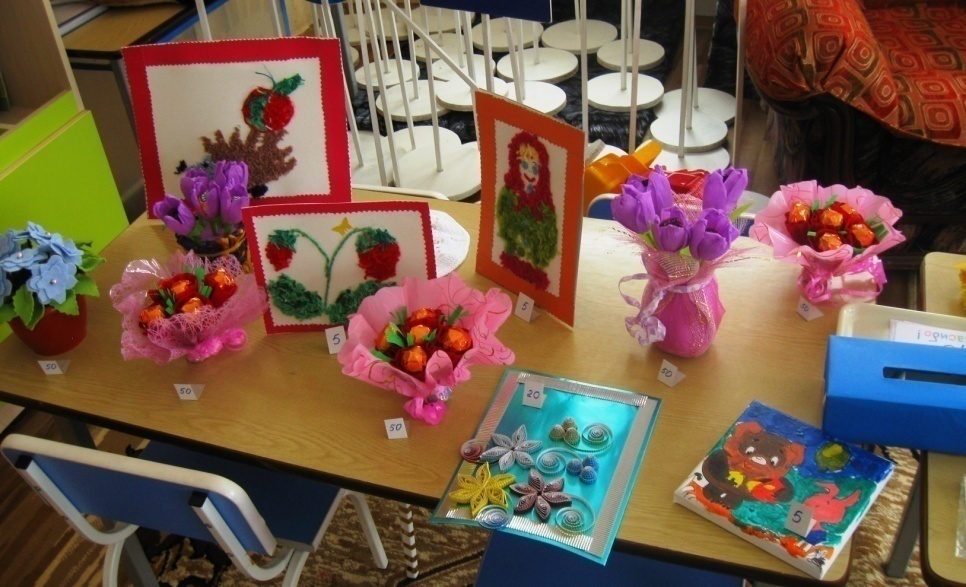 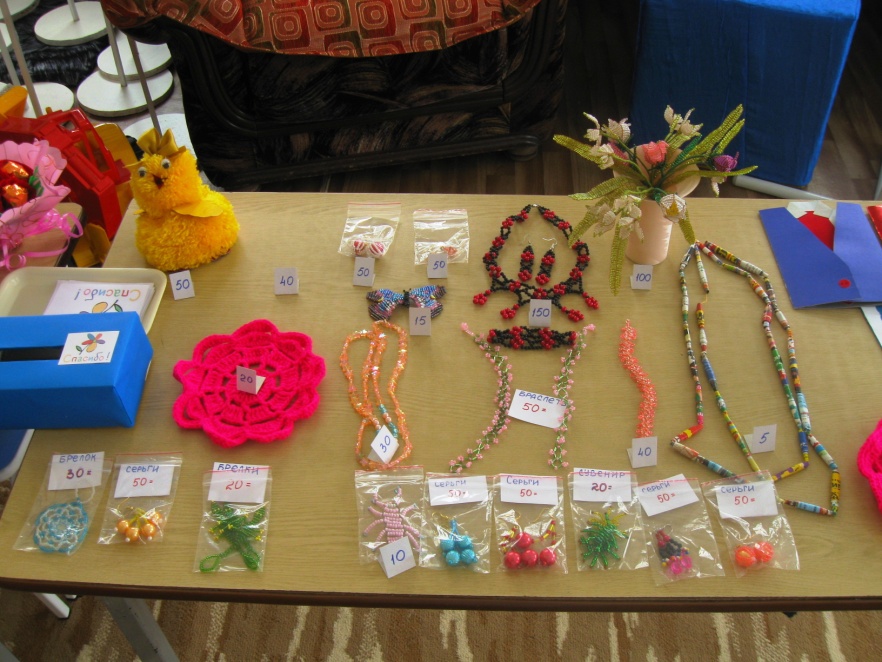 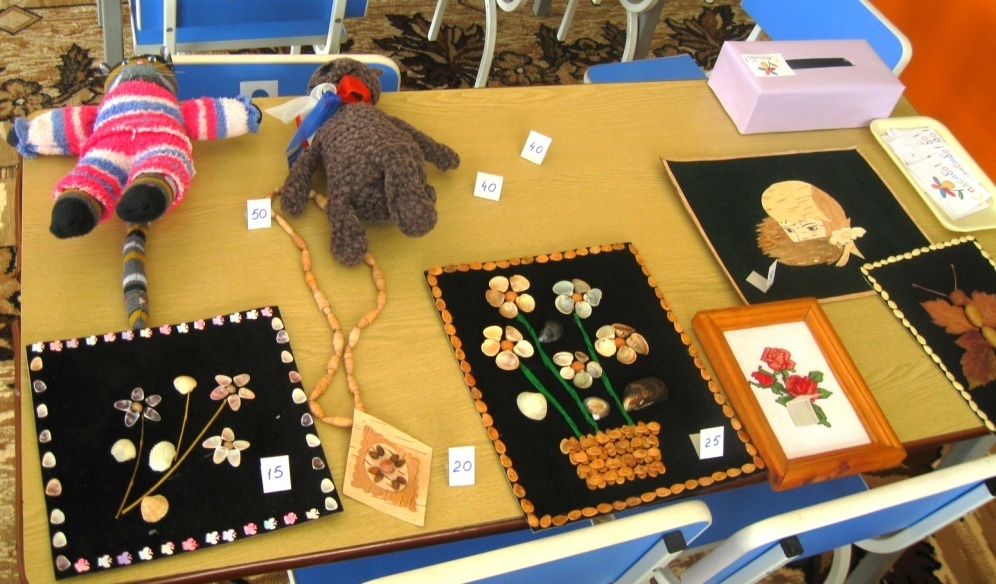 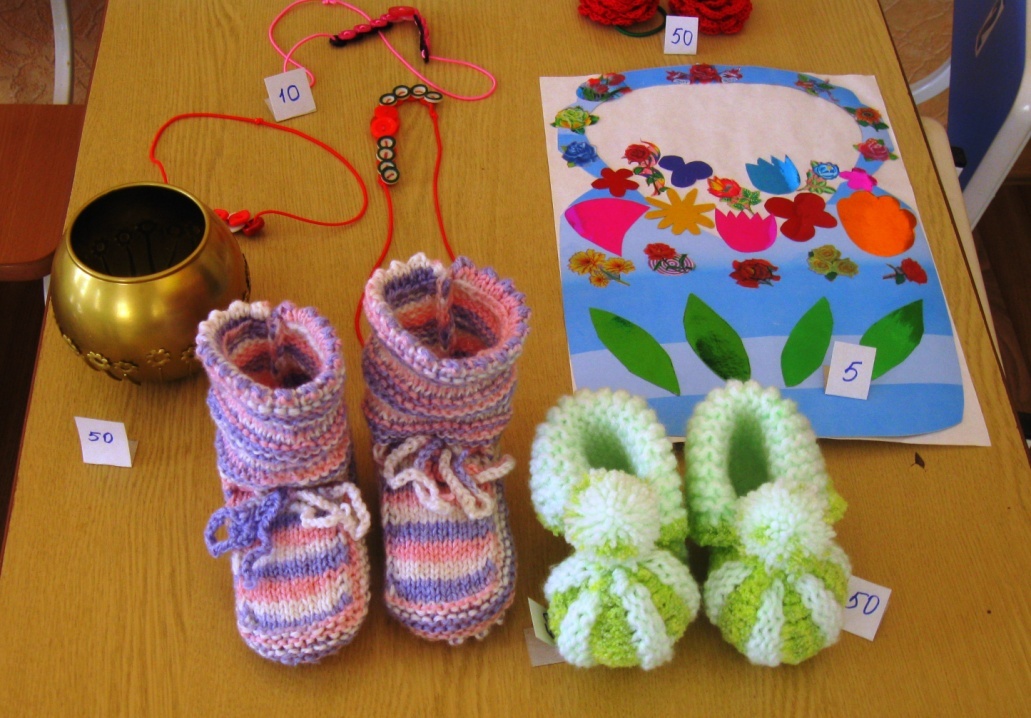 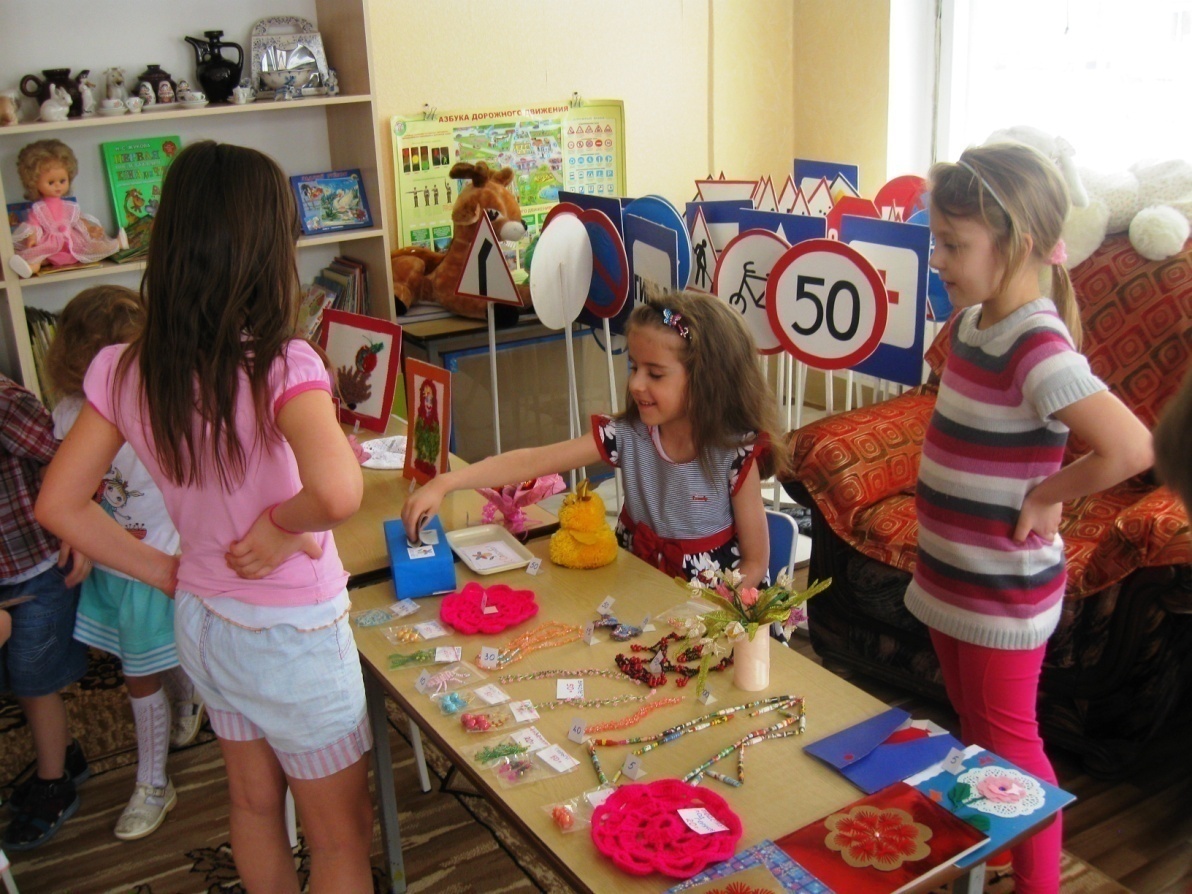 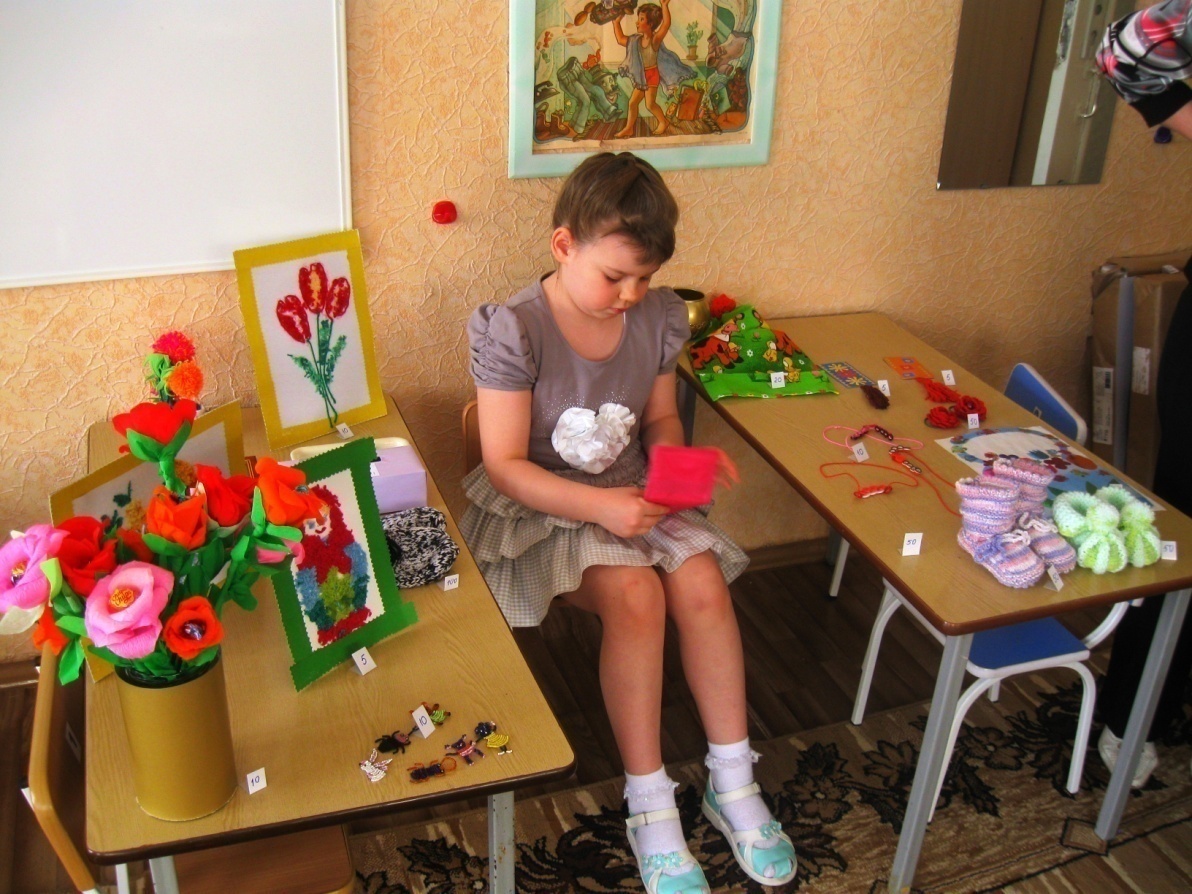 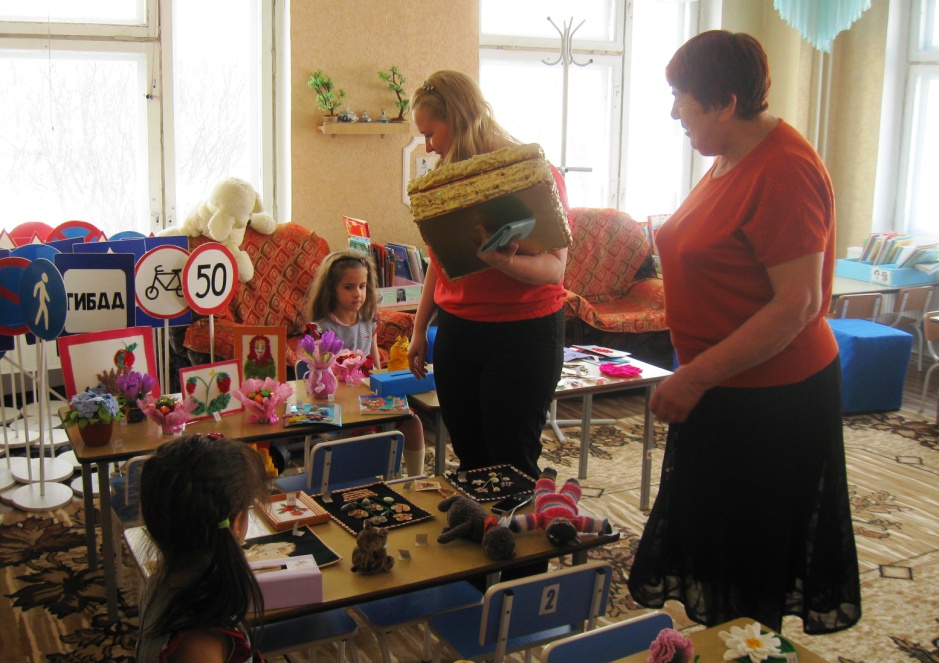 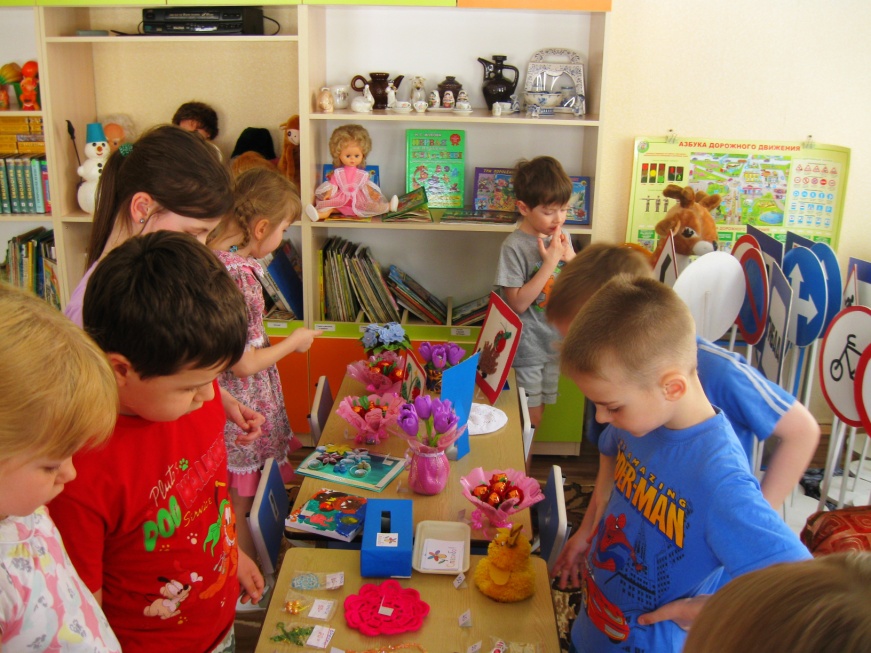 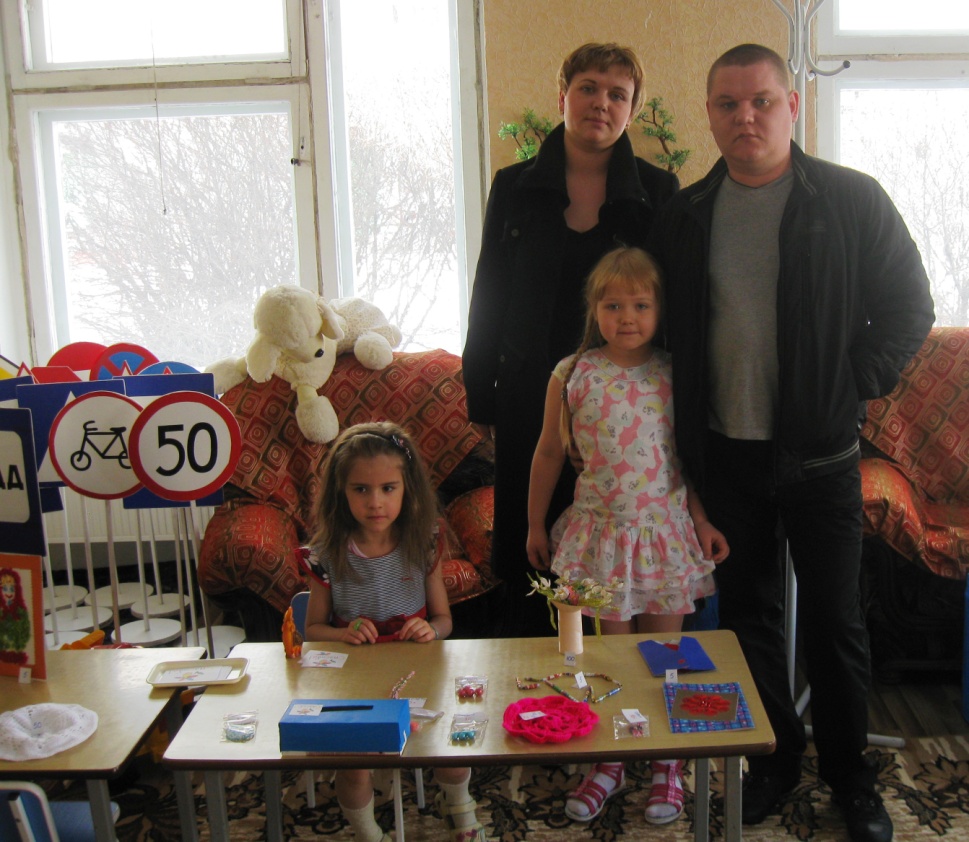 Встреча с волонтером.
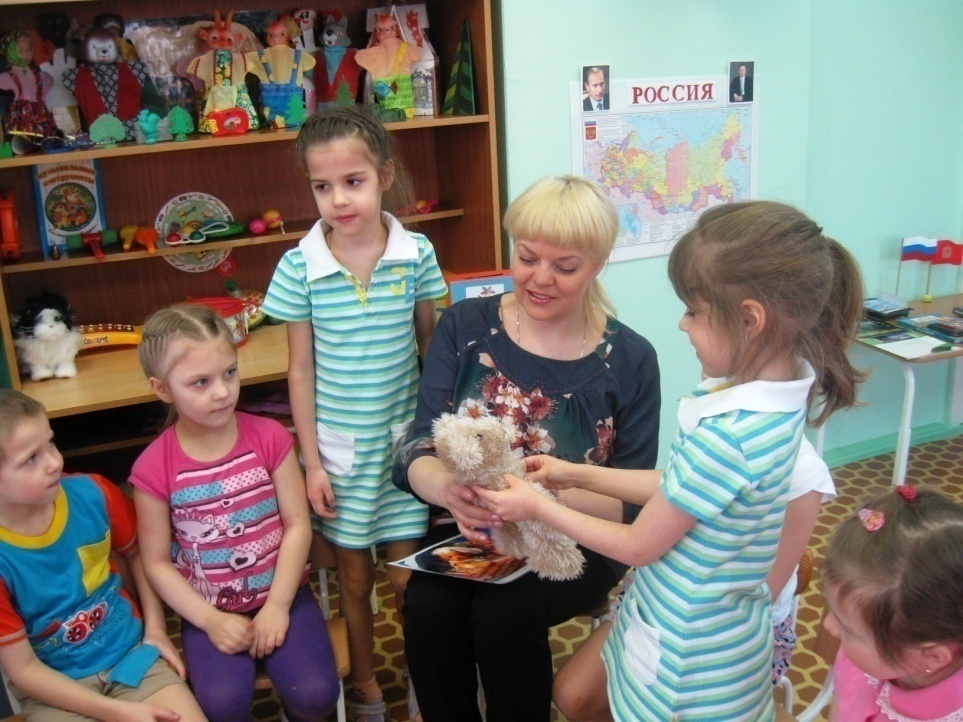 Акция «Поделись урожаем».
Фрукты и овощи с индивидуальных участков.
Сотрудники МБУ ЦСОН приехали за урожаем.
Акция «Для Вас, бабушки и дедушки».
Мастер-класс «Праздничная открытка ».
Мастер-класс «Символ добра и уважения».
Заключительный этап акции «Для Вас, бабушки и дедушки».
Ансамбль «Ложкари».
Участники интеллектуального турнира «Мои года - мое богатство».
Акция «Новогодняя игрушка».
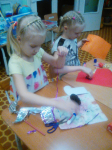 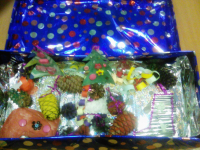 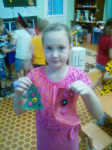 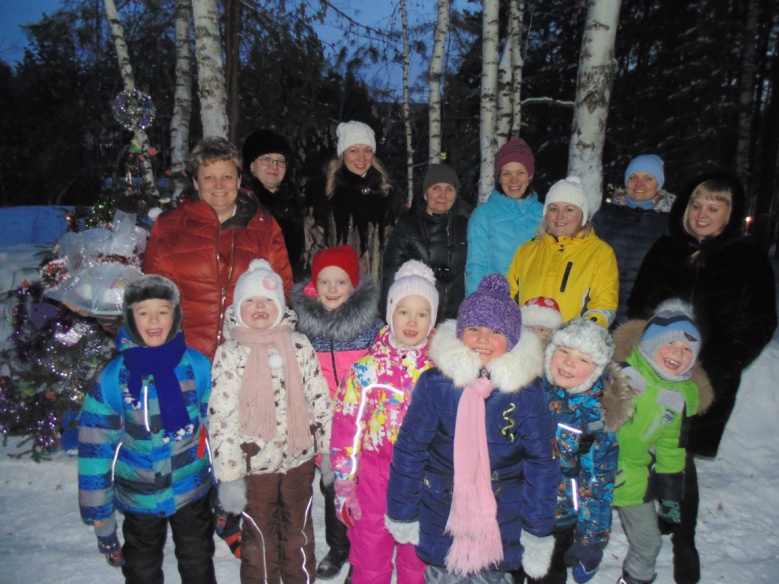 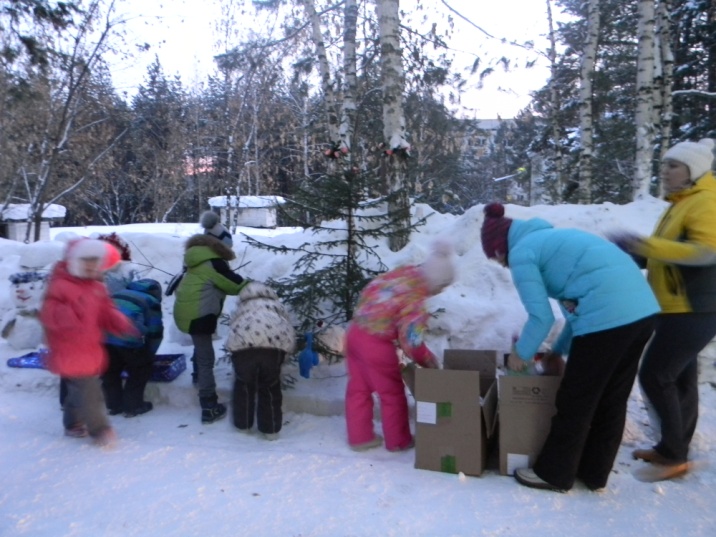 В гостях у жителей пансионата «Кедр».
Акция «Спасибо Вам, защитники Отечества».
Акция «С праздником, милые женщины».
Акция «Подари улыбку миру!»
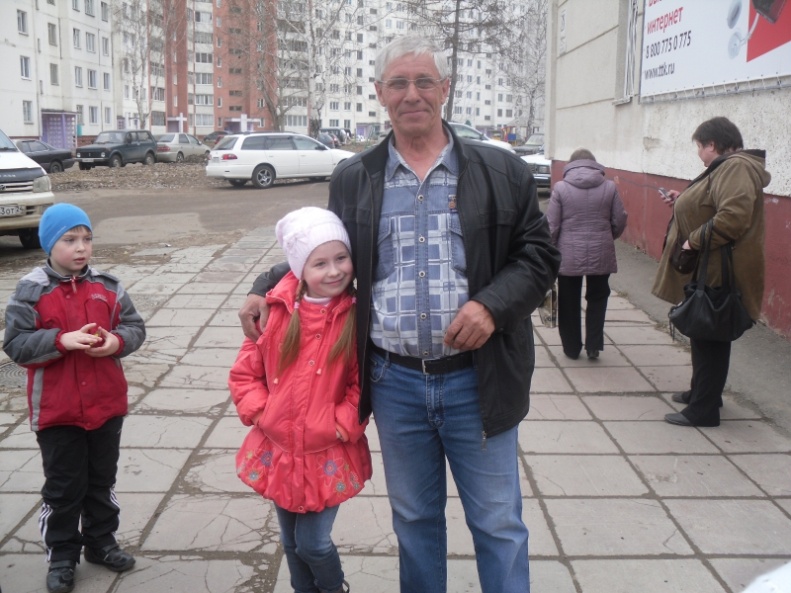 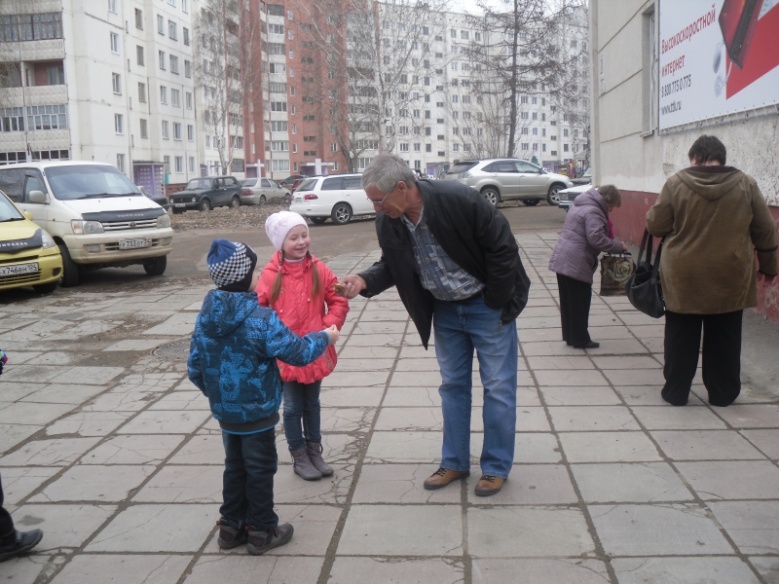 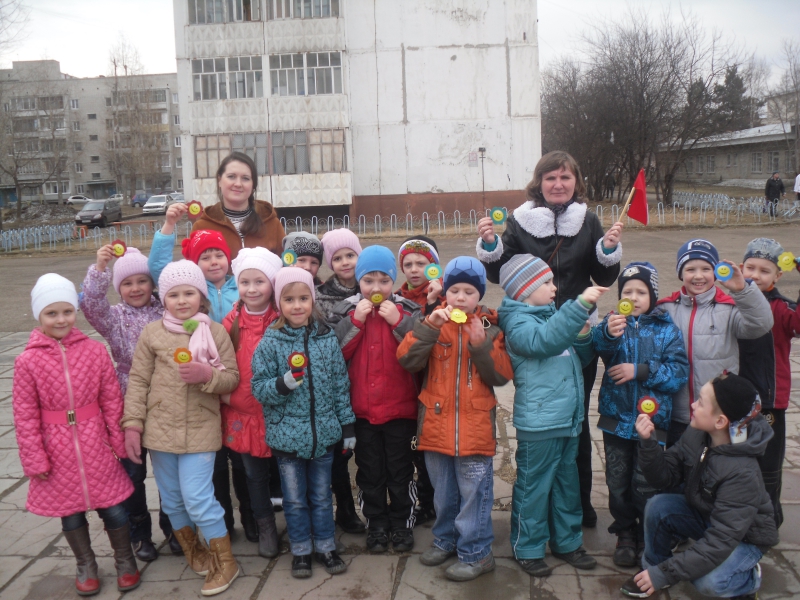 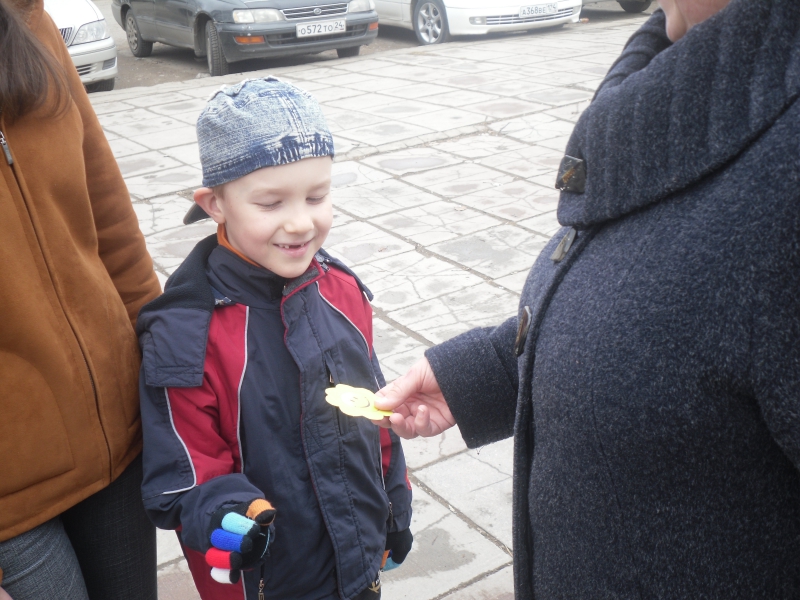 Акция «Стань заметнее».
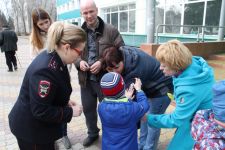 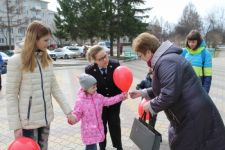 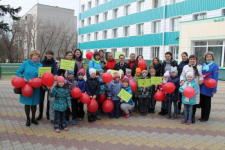 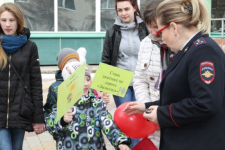 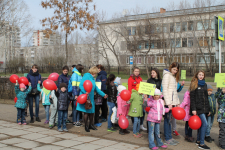 Жизнь дана на добрые дела,
Спешите делать добрые дела.
Получится - считайте, повезло.
Спешите делать добрые дела,
Чтоб не хватало времени на зло.
Спасибо за внимание!
С работой по организации и проведению акций можно познакомиться на моем сайте http://avdienko_o_m.a2b2.ru/section/9452/